OCR GCSE (9–1) in Computer Science (J277)
Programming Fundamentals
This pack is intended for students to use once they have covered the GCSE content, either in preparation for their L1 & L2 exam, or more likely alongside year 2 of the course to improve fluency, recall and pace on GCSE topics. It could be used as lesson starters, or supplied to students for independent use.
Bell Work
What are the two types of sub-program? Complete the mind map below.
Can be user defined or p__-e_______.
Sub-programs
F_______
P________
D___ n__ output a value.
A_____ outputs a value.
Bell Work
What are the two types of sub-program? Complete the mind map below.
Can be user defined or pre-existing.
Sub-programs
Function
Procedure
Does not output a value.
Always outputs a value.
Learn about handling files in a program.
Learn about calling files in a program.
Complete exam questions based on calling files.
State how to call a file in a program.
Explain the key terms used to edit a file.
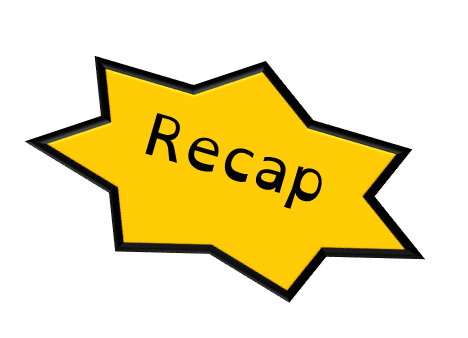 2.2 Sub-Programs
Parameters


Arguments
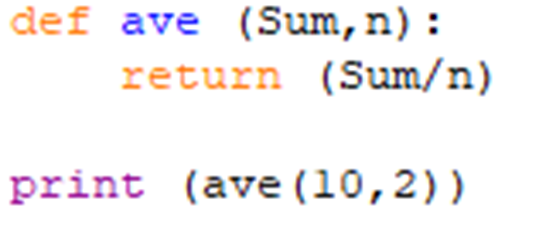 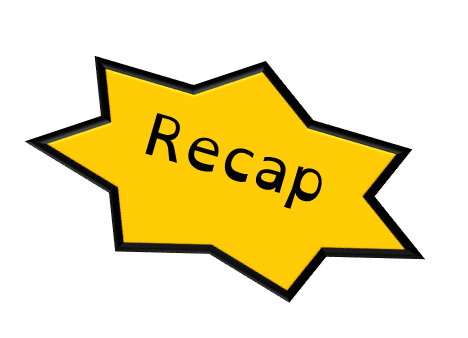 2.2 Sub-Programs
Parameters – these are the names of the variable in the program. (Sum,n)

Arguments
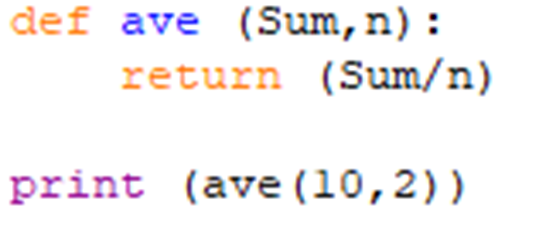 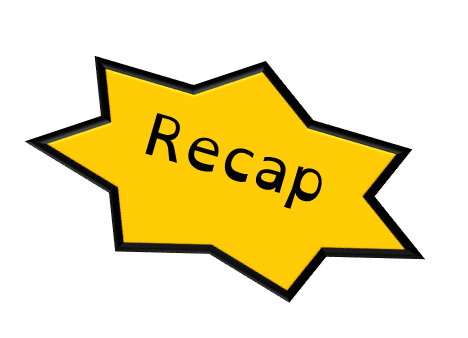 2.2 Sub-Programs
Parameters – these are the names of the variable in the program. (Sum,n)

Arguments
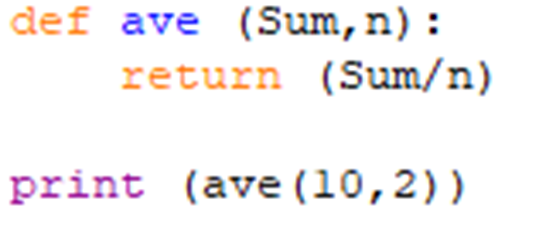 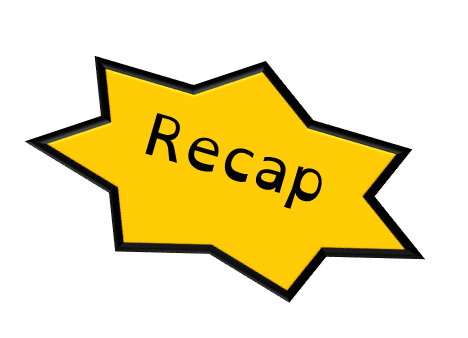 2.2 Sub-Programs
Parameters – these are the names of the variable in the program. (Sum,n)

Arguments – these are the actual data values that are “passed in” to the sub-program. (10,2)
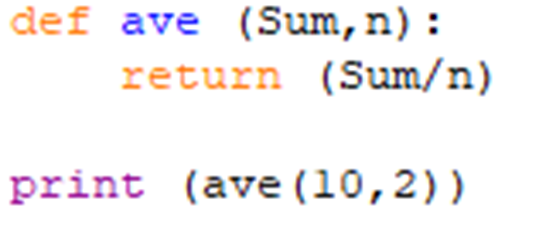 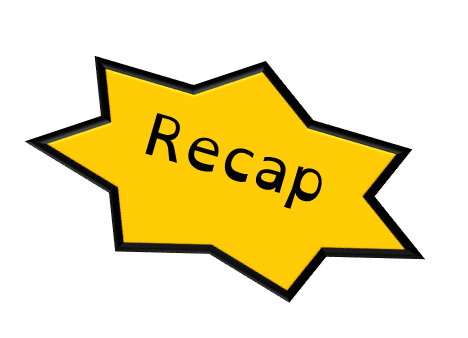 2.2 Sub-Programs
Parameters – these are the names of the variable in the program. (Sum,n)

Arguments – these are the actual data values that are “passed in” to the sub-program. (10,2)
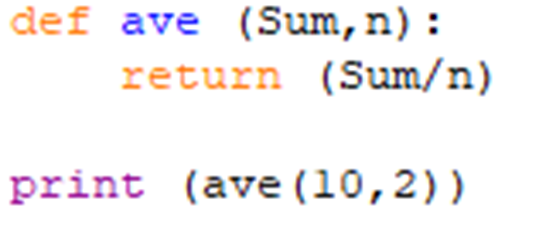 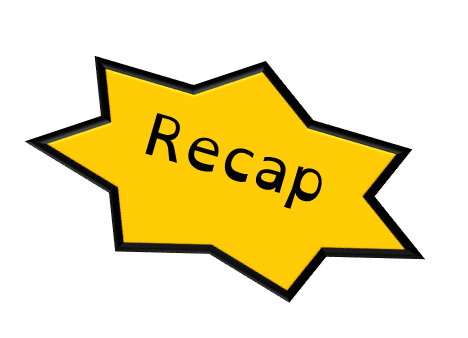 2.2 Sub-Programs
Is the program below a function or a procedure?

What will the sub-program do once the code is run?

10 / 2 = 
150 / 3 =
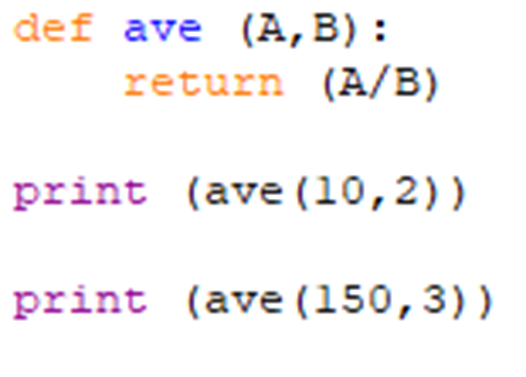 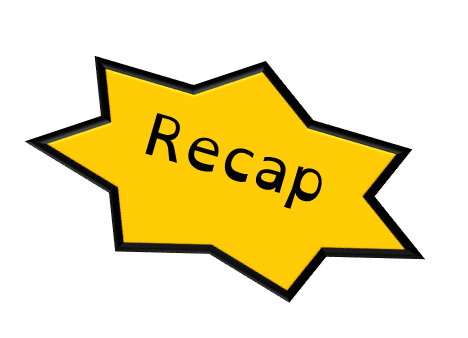 2.2 Sub-Programs
Is the program below a function or a procedure?

What will the sub-program do once the code is run?

10 / 2 = 5
150 / 3 = 5
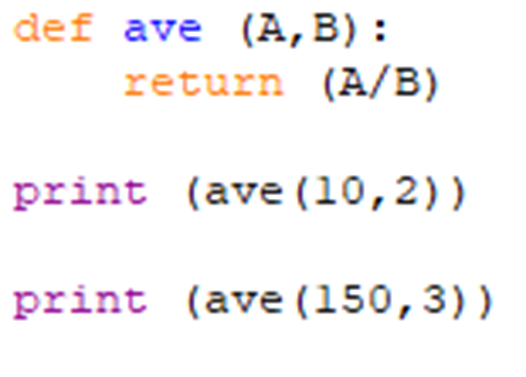 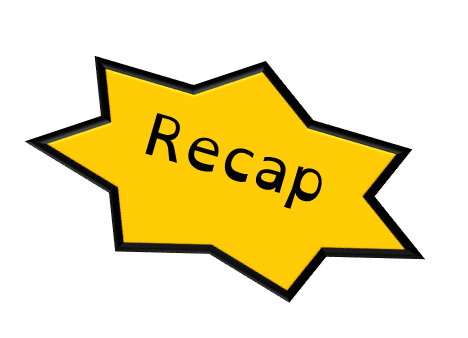 2.2 Sub-programs
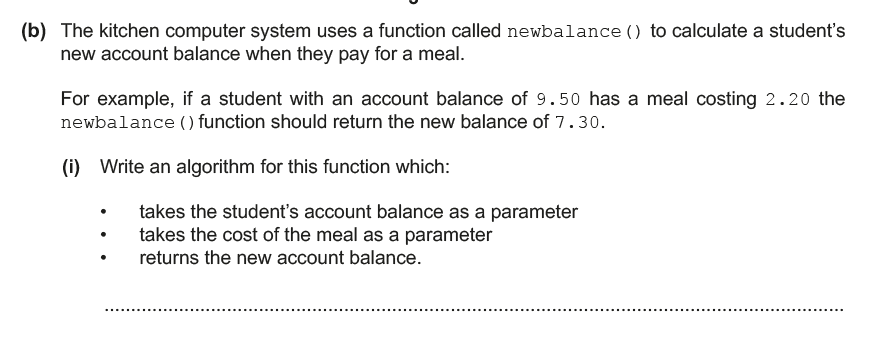 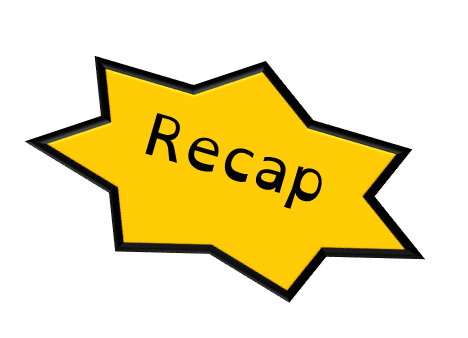 2.2 Sub-programs
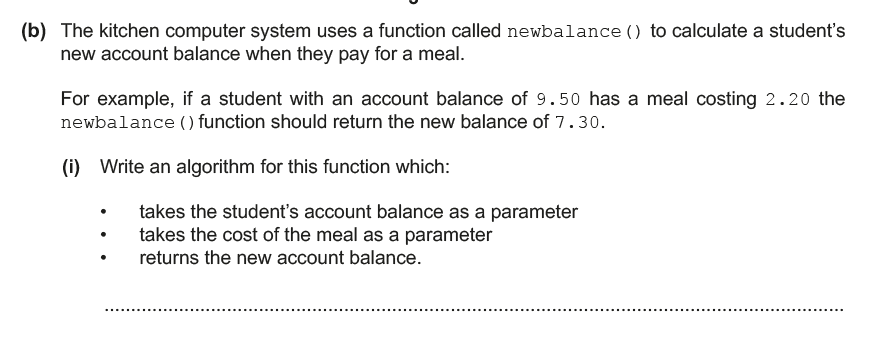 First step – identify if this is a function or not. You won’t be asked to write a procedure in the exam!
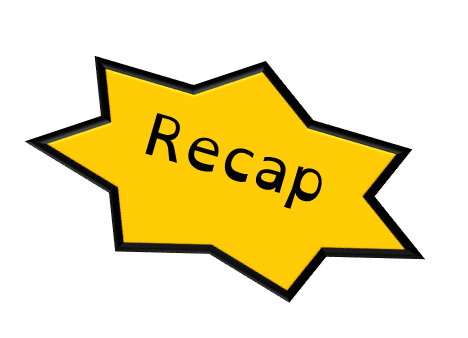 2.2 Sub-programs
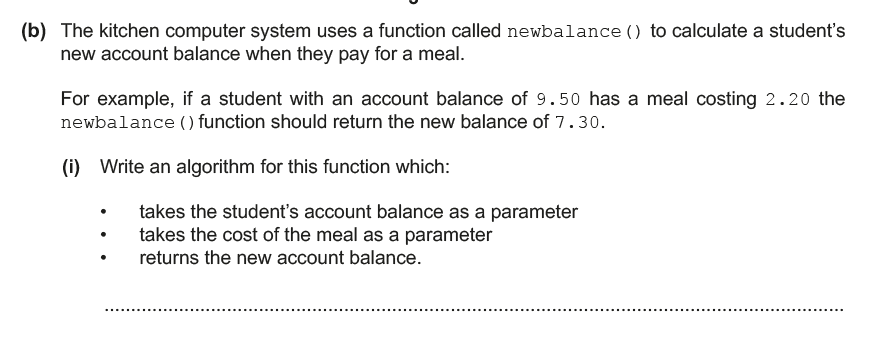 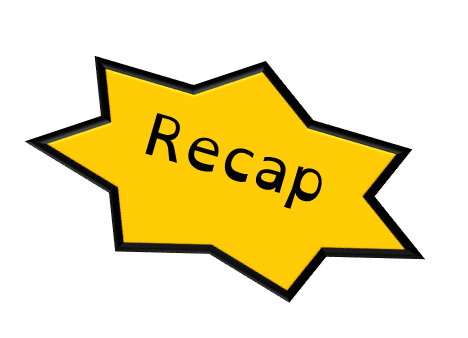 2.2 Sub-programs
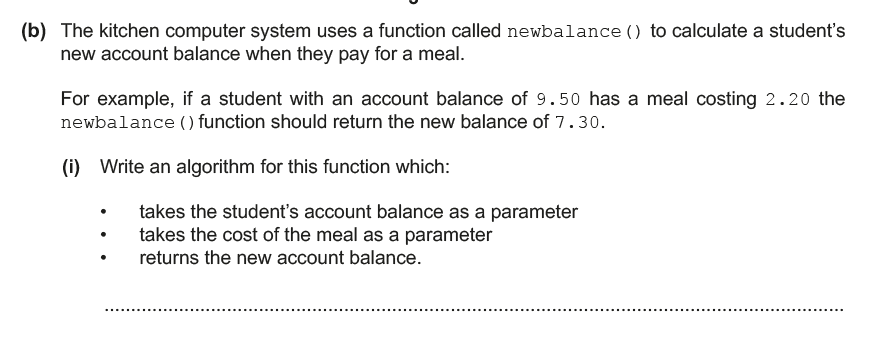 Second step – identify the name of the function. Copying this will form the basis of the first 2 marks!
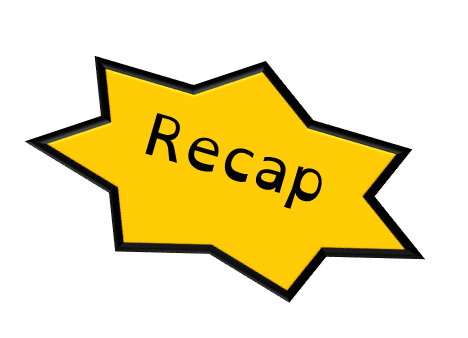 2.2 Sub-programs
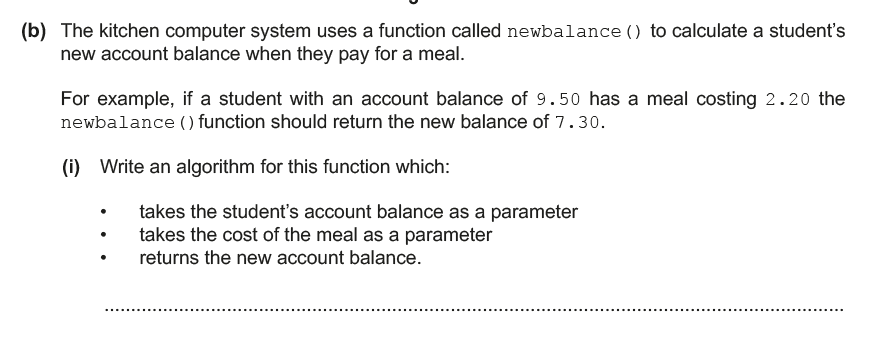 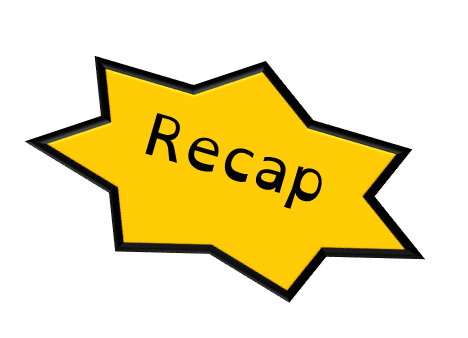 2.2 Sub-programs
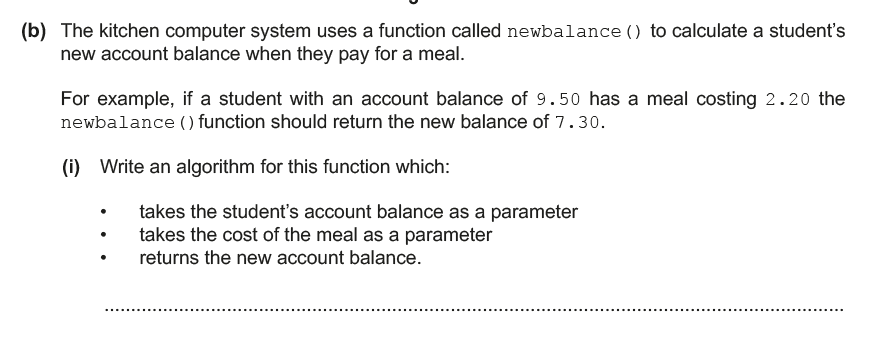 Third step – work out the process. How does the example arrive at the answer £7.30?
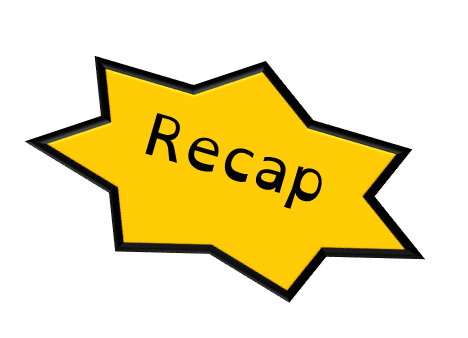 2.2 Sub-programs
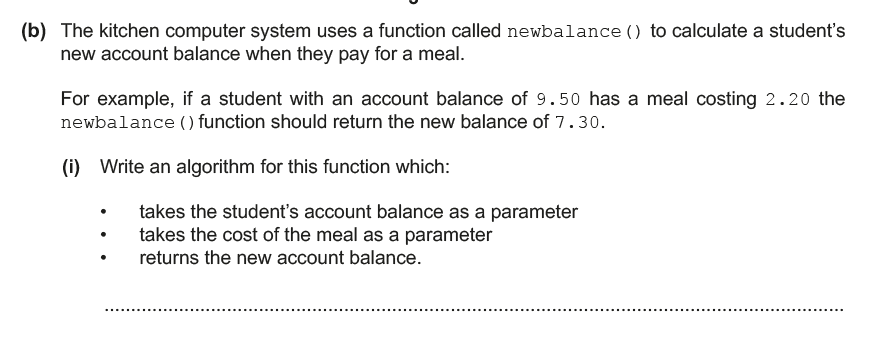 Third step – work out the process. How does the example arrive at the answer £7.30?
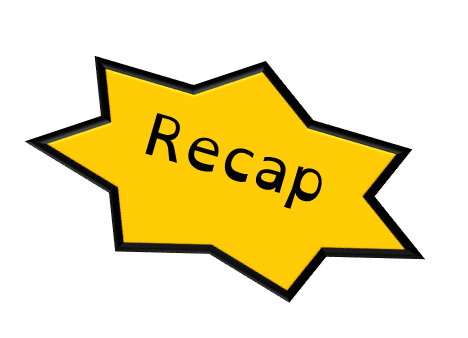 2.2 Sub-programs
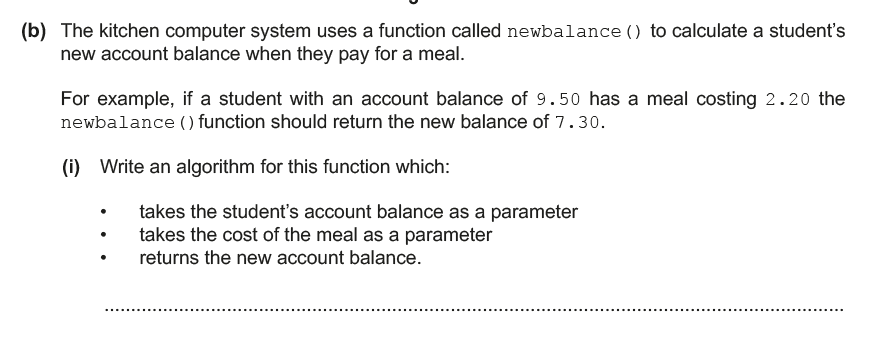 9.50 – 2.20 = 7.30

We need to replace these values with parameter names.
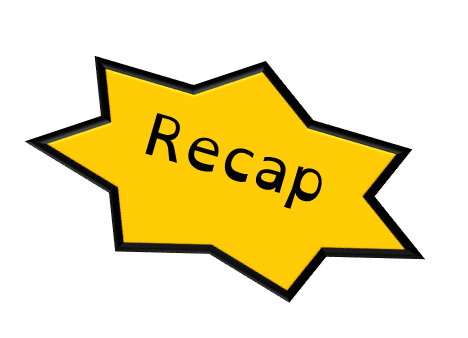 2.2 Sub-programs
Function newbalance	(balance, cost)
	newcost = balance - cost
	print newcost
End Function
2
1
3
4
5
6
What is the function called?
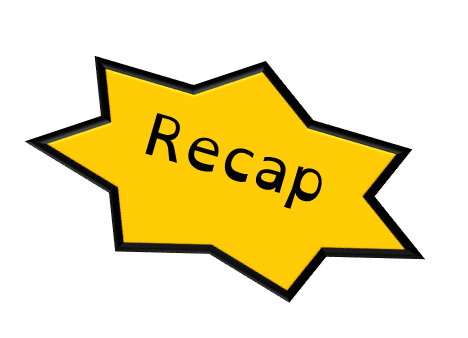 2.2 Sub-programs
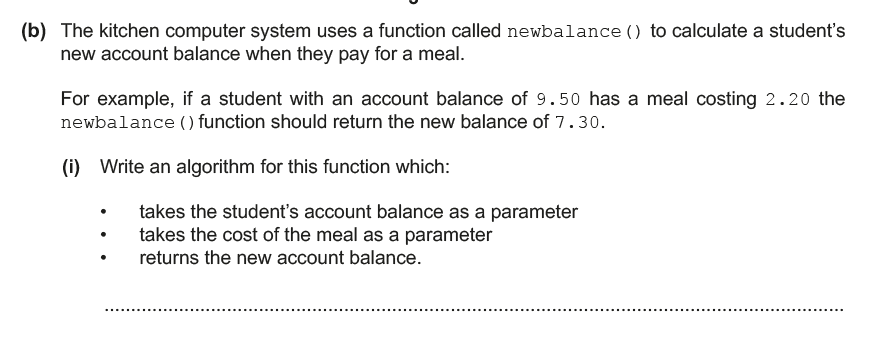 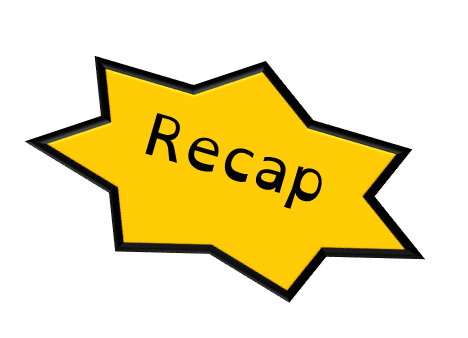 2.2 Sub-programs
Function newbalance	(balance, cost)
	newcost = balance - cost
	print newcost
End Function
2
3
4
5
6
Now give the parameters appropriate names.
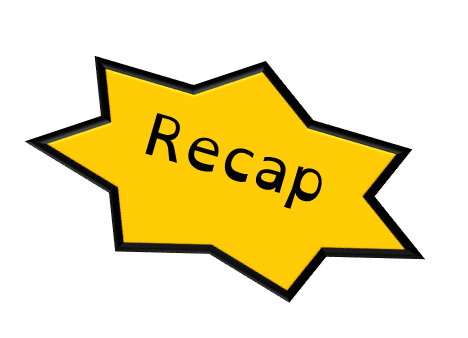 2.2 Sub-programs
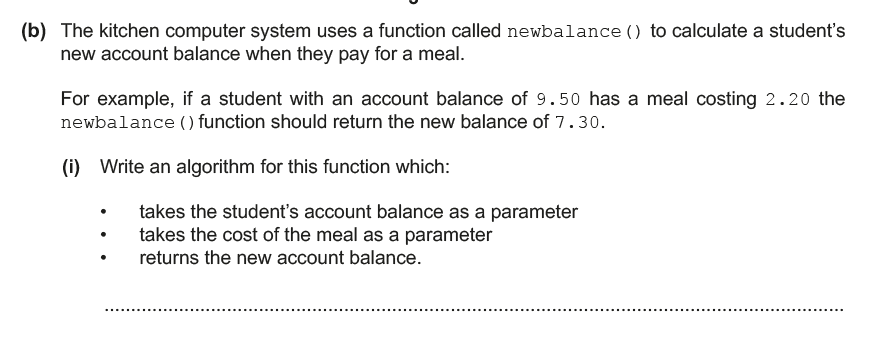 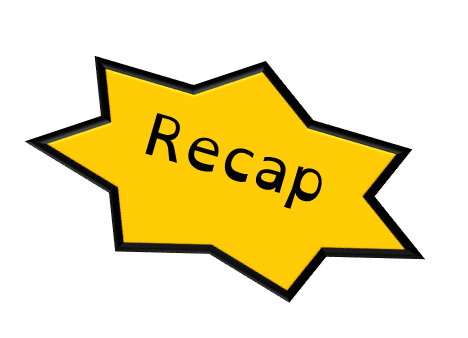 2.2 Sub-programs
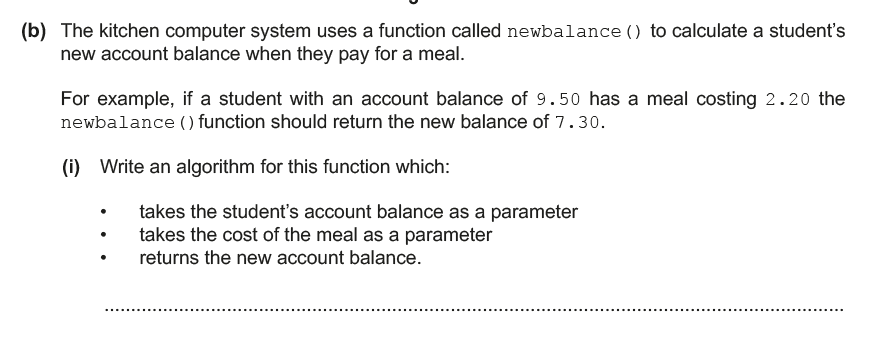 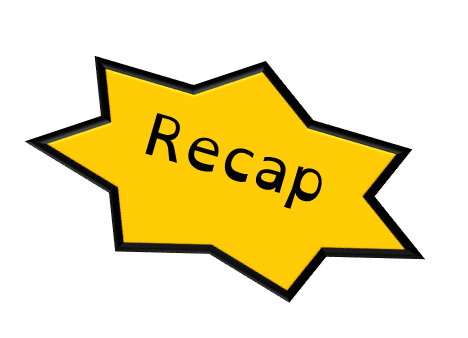 2.2 Sub-programs
Function newbalance	(balance, cost)
	newcost = balance - cost
	print newcost
End Function
4
5
6
Now work out the process part.
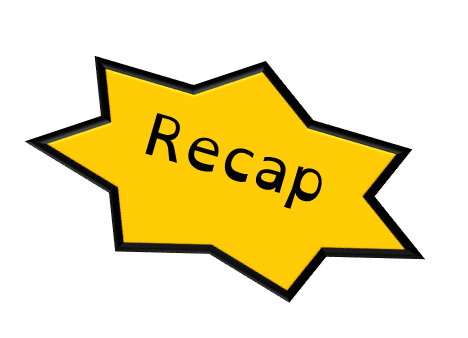 2.2 Sub-programs
Function newbalance	(balance, cost)
	newcost = balance - cost
	print newcost
End Function
4
5
6
Now work out the process part.
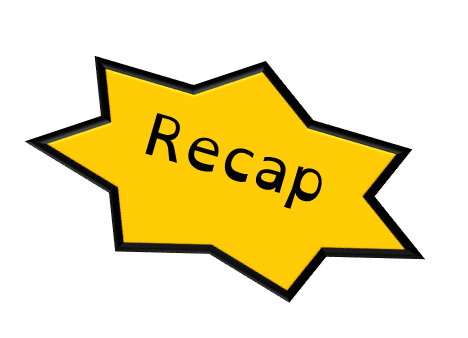 2.2 Sub-programs
Function newbalance	(balance, cost)
	newcost = balance - cost
	print newcost
End Function
6
Now output the result of the process.
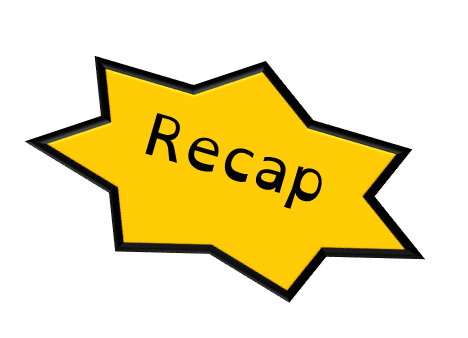 2.2 Sub-programs
Function newbalance	(balance, cost)
	newcost = balance - cost
	print newcost
End Function
Now output the result of the process.
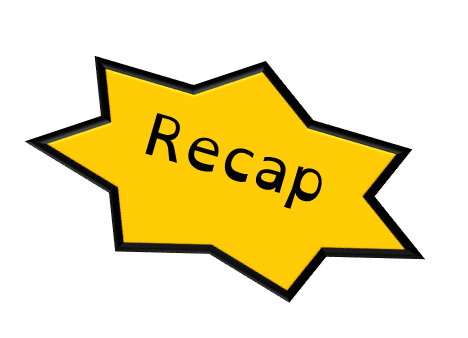 2.2 Sub-programs
Function newbalance	(balance, cost)
	newcost = balance - cost
	print newcost
End Function
Input / Process / Output
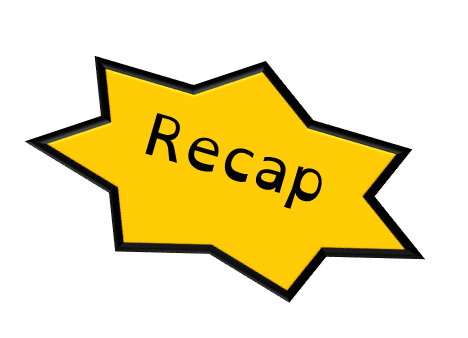 2.2 Sub-programs
Function newbalance	(balance, cost)
	newcost = balance - cost
	print newcost
End Function
Input / Process / Output
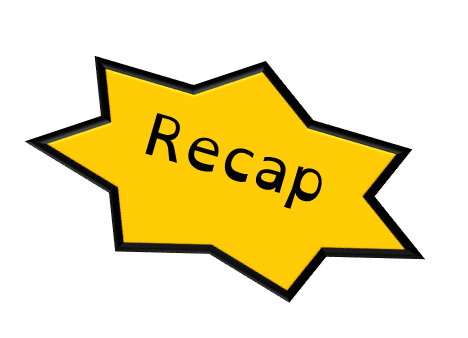 2.2 Sub-programs
Function newbalance	(balance, cost)
	newcost = balance - cost
	print newcost
End Function
Input / Process / Output
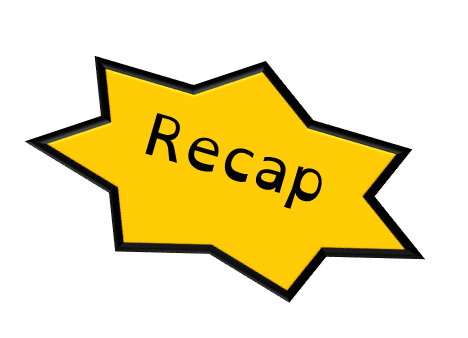 2.2 Sub-programs
Function newbalance	(balance, cost)
	newcost = balance - cost
	print newcost
End Function
Input / Process / Output
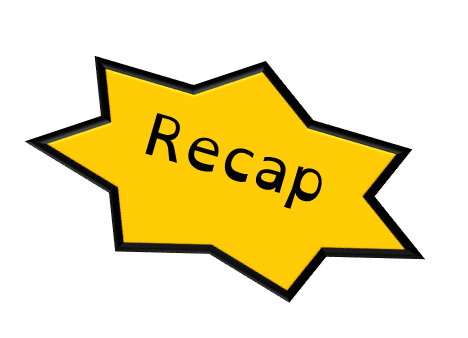 2.2 Sub-programs
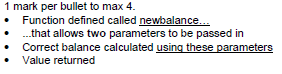 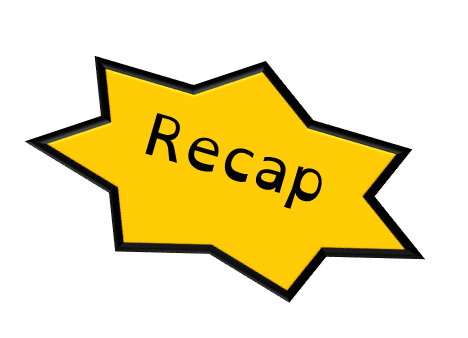 2.2 Sub-programs
Alan wants to create a sub-program that will work out the average of any 3 test scores that will be inputted.

For example, if the test scores are 3, 7 and 5, the sub-program will return 5.  

The system uses a function called TestAverage. 

Write an algorithm that:
	- takes the 3 scores as a parameter
	- performs a calculation to work out the average
	- outputs the average
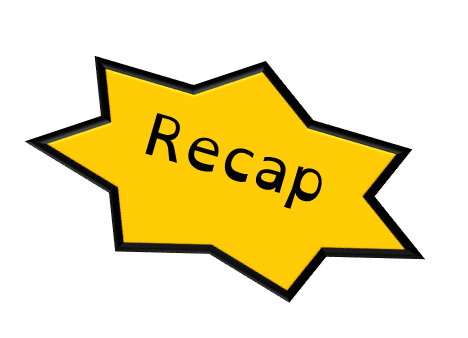 2.2 Sub-programs
2
1
Function TestAverage	(A1, A2, A3)
	Average = (A1 + A2 + A3) / 3
	return Average
End Function
3
4
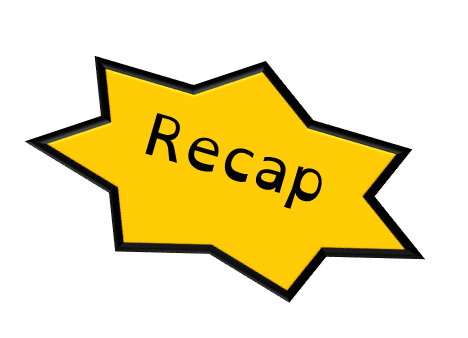 2.2 Sub-programs
2
1
Function TestAverage	(A1, A2, A3)
	Average = (A1 + A2 + A3) / 3
	return Average
End Function
3
4
1st mark for naming the function. 
2nd mark for creating parameters to input. 
3rd mark for creating the process. 
4th mark for outputting the result.
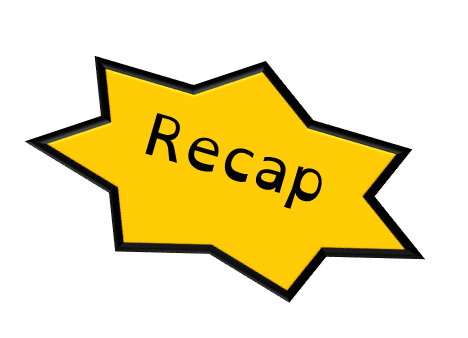 2.2 Sub-programs
Alan wants to create a sub-program that will work out the average of any 3 test scores that will be inputted.

For example, if the test scores are 3, 7 and 5, the sub-program will return 5.  

The system uses a function called TestAverage. 

Write an algorithm that:
	- takes the 3 scores as a parameter
	- performs a calculation to work out the average
	- outputs the average
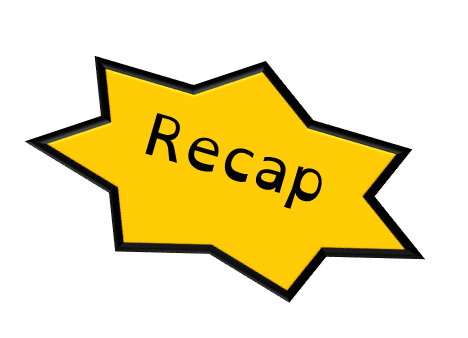 2.2 Sub-programs
Alan wants to create a sub-program that will work out the average of any 3 test scores that will be inputted.

For example, if the test scores are 3, 7 and 5, the sub-program will return 5.  

The system uses a function called TestAverage. 

Write an algorithm that:
	- takes the 3 scores as a parameter
	- performs a calculation to work out the average
	- outputs the average
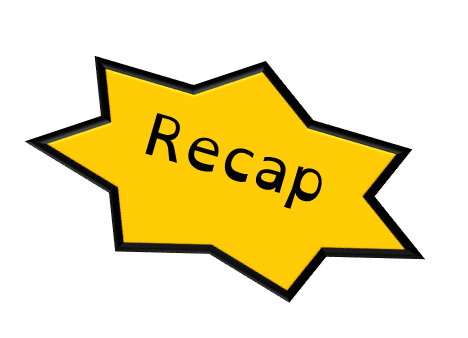 2.2 Sub-programs
2
Function TestAverage	(A1, A2, A3)
	Average = (A1 + A2 + A3) / 3
	return Average
End Function
3
4
1st mark – TestAverage
2nd mark for creating parameters to input. 
3rd mark for creating the process. 
4th mark for outputting the result.
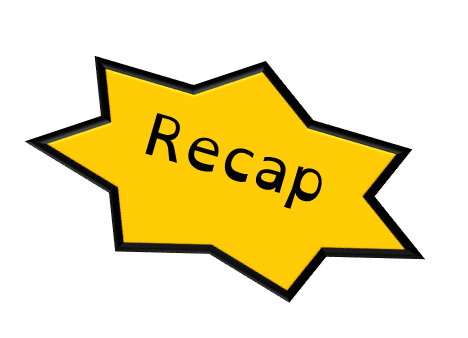 2.2 Sub-programs
Alan wants to create a sub-program that will work out the average of any 3 test scores that will be inputted.

For example, if the test scores are 3, 7 and 5, the sub-program will return 5.  

The system uses a function called TestAverage. 

Write an algorithm that:
	- takes the 3 scores as a parameter
	- performs a calculation to work out the average
	- outputs the average
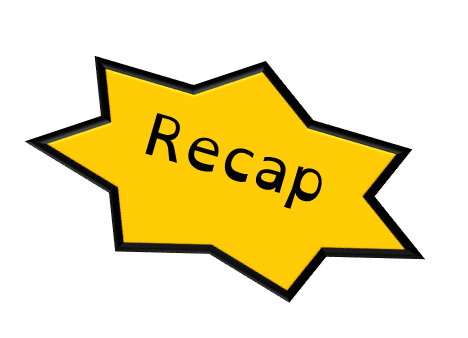 2.2 Sub-programs
Alan wants to create a sub-program that will work out the average of any 3 test scores that will be inputted.

For example, if the test scores are 3, 7 and 5, the sub-program will return 5.  

The system uses a function called TestAverage. 

Write an algorithm that:
	- takes the 3 scores as a parameter
	- performs a calculation to work out the average
	- outputs the average
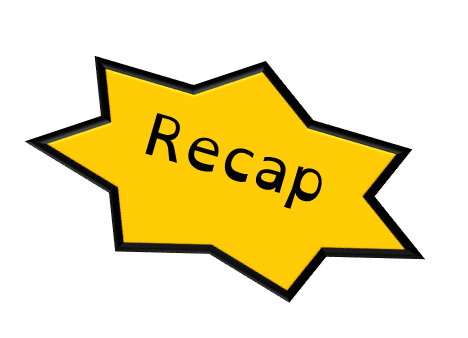 2.2 Sub-programs
Function TestAverage	(A1, A2, A3)
	Average = (A1 + A2 + A3) / 3
	return Average
End Function
3
4
1st mark – TestAverage
2nd mark – A1, A2, A3
3rd mark for creating the process. 
4th mark for outputting the result.
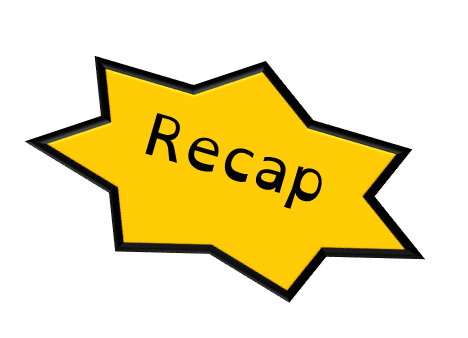 2.2 Sub-programs
Alan wants to create a sub-program that will work out the average of any 3 test scores that will be inputted.

For example, if the test scores are 3, 7 and 5, the sub-program will return 5.  

The system uses a function called TestAverage. 

Write an algorithm that:
	- takes the 3 scores as a parameter
	- performs a calculation to work out the average
	- outputs the average
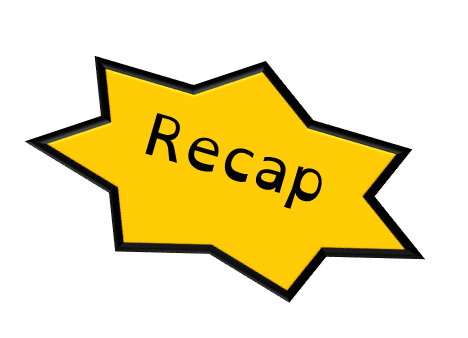 2.2 Sub-programs
Alan wants to create a sub-program that will work out the average of any 3 test scores that will be inputted.

For example, if the test scores are 3, 7 and 5, the sub-program will return 5.  

The system uses a function called TestAverage. 

Write an algorithm that:
	- takes the 3 scores as a parameter
	- performs a calculation to work out the average
	- outputs the average
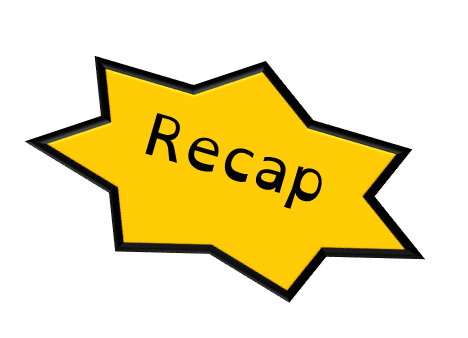 2.2 Sub-programs
Function TestAverage	(A1, A2, A3)
	Average = (A1 + A2 + A3) / 3
	return Average
End Function
4
1st mark – TestAverage
2nd mark – A1, A2, A3
3rd mark – (A1 + A2 + A3) / 3
4th mark for outputting the result.
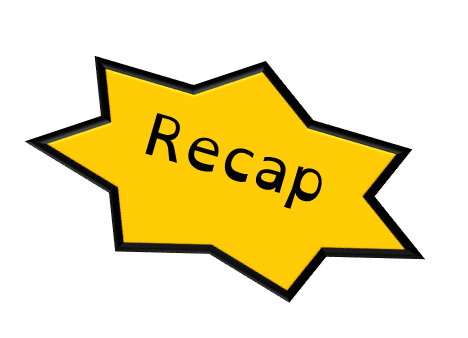 2.2 Sub-programs
Alan wants to create a sub-program that will work out the average of any 3 test scores that will be inputted.

For example, if the test scores are 3, 7 and 5, the sub-program will return 5.  

The system uses a function called TestAverage. 

Write an algorithm that:
	- takes the 3 scores as a parameter
	- performs a calculation to work out the average
	- outputs the average
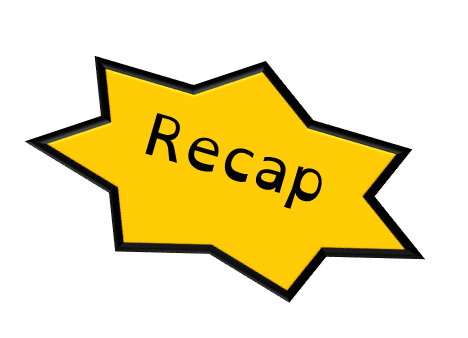 2.2 Sub-programs
Alan wants to create a sub-program that will work out the average of any 3 test scores that will be inputted.

For example, if the test scores are 3, 7 and 5, the sub-program will return 5.  

The system uses a function called TestAverage. 

Write an algorithm that:
	- takes the 3 scores as a parameter
	- performs a calculation to work out the average
	- outputs the average
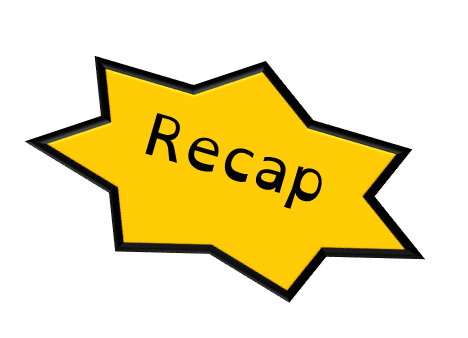 2.2 Sub-programs
Function TestAverage	(A1, A2, A3)
	Average = (A1 + A2 + A3) / 3
	return Average
End Function
1st mark – TestAverage
2nd mark – A1, A2, A3
3rd mark – (A1 + A2 + A3) / 3
4th mark – Output Average
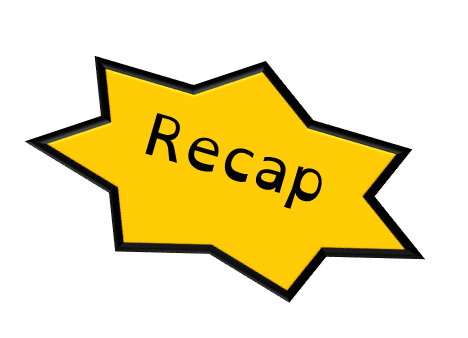 2.2 Sub-programs
Function TestAverage	(A1, A2, A3)
	Average = (A1 + A2 + A3) / 3
	return Average
End Function
What are the parameters in this code called?
Why is this not a procedure?
2.2 Sub-programs
Alana uses the edges of triangles to work out the perimeter. She does this by adding up the length of each of the sides. 

For example, a triangle that has sides of 11cm, 12cm and 5cm has a perimeter of 28cm. 

Write a sub-program called Triangle that:
Takes each side of the triangle as a parameter.
Calculates the perimeter.
Works out the perimeter.
2.2 Sub-programs
1
Function Triangle	(S1, S2, S3)
	Perimeter = S1 + S2 + S3
	return Perimeter
End Function
2
3
4
1st mark for naming the function. 
2nd mark for creating parameters to input. 
3rd mark for creating the process. 
4th mark for outputting the result.
2.2 Sub-programs
2
Function Triangle	(S1, S2, S3)
	Perimeter = S1 + S2 + S3
	return Perimeter
End Function
3
4
1st mark for Triangle
2nd mark for creating parameters to input. 
3rd mark for creating the process. 
4th mark for outputting the result.
2.2 Sub-programs
Function Triangle	(S1, S2, S3)
	Perimeter = A1 + A2 + A3
	return Perimeter
End Function
3
4
1st mark for Triangle
2nd mark for (S1, S2, S3)
3rd mark for creating the process. 
4th mark for outputting the result.
2.2 Sub-programs
Function Triangle	(S1, S2, S3)
	Perimeter = S1 + S2 + S3
	return Perimeter
End Function
4
1st mark for Triangle
2nd mark for (S1, S2, S3)
3rd mark for S1 + S2 + S3 = Perimeter 
4th mark for outputting the result.
2.2 Sub-programs
Function Triangle	(S1, S2, S3)
	Perimeter = S1 + S2 + S3
	return Perimeter
End Function
1st mark for Triangle
2nd mark for (S1, S2, S3)
3rd mark for S1 + S2 + S3 = Perimeter 
4th mark for outputting Perimeter
2.2 Programs
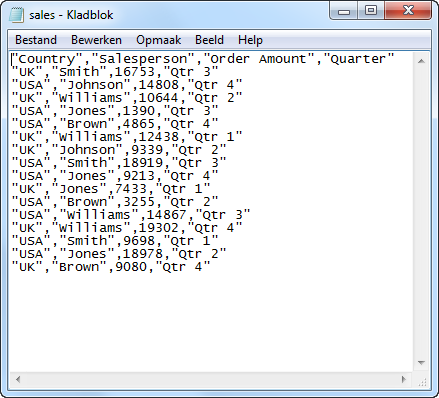 2.2 Programs
Open the text file
Close the text file
Read the text file – i.e. view it
Write to text file – i.e. edit it
Append the text file – i.e. add text at the end.
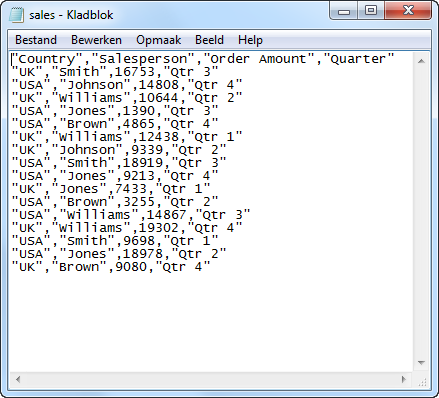 2.2 Programs
Open the text file
Close the text file
Read the text file – i.e. view it
Write to text file – i.e. edit it
Append the text file – i.e. add text at the end.
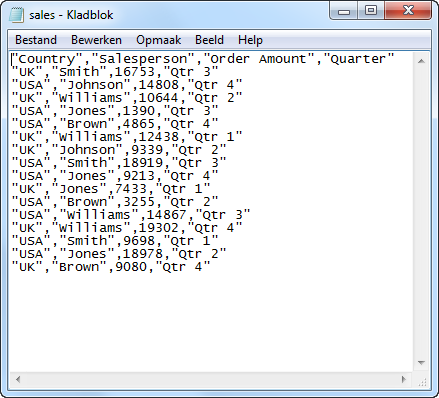 2.2 Programs
Open the text file
Close the text file
Read the text file – i.e. view it
Write to text file – i.e. edit it
Append the text file – i.e. add text at the end.
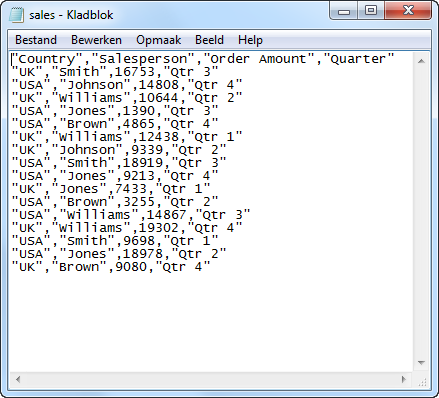 2.2 Programs
Open the text file
Close the text file
Read the text file – i.e. view it
Write to text file – i.e. edit it
Append the text file – i.e. add text at the end.
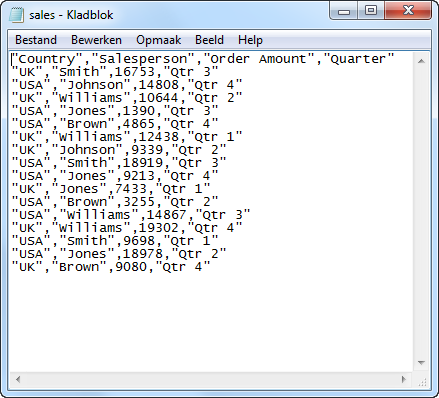 2.2 Programs
Open the text file
Close the text file
Read the text file – i.e. view it
Write to text file – i.e. edit it
Append the text file – i.e. add text at the end.
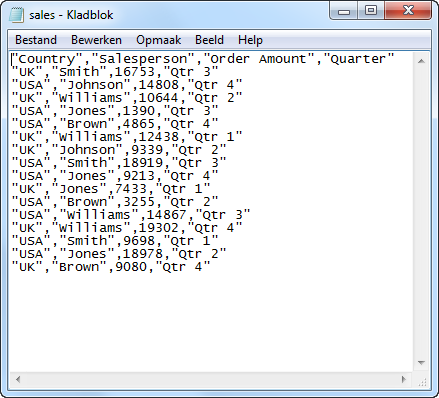 2.2 Programs
Open the text file
Close the text file
Read the text file – i.e. view it
Write to text file – i.e. edit it
Append the text file – i.e. add text at the end.
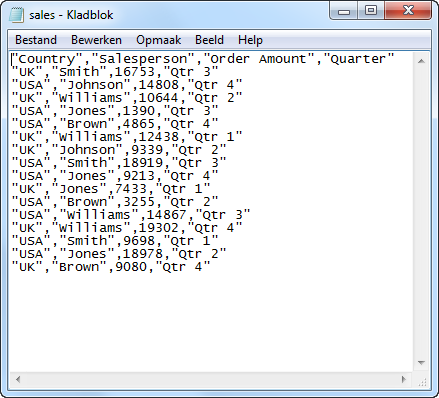 2.2 Programs
Open the text file
Close the text file
Read the text file – i.e. view it
Write to text file – i.e. edit it
Append the text file – i.e. add text at the end.
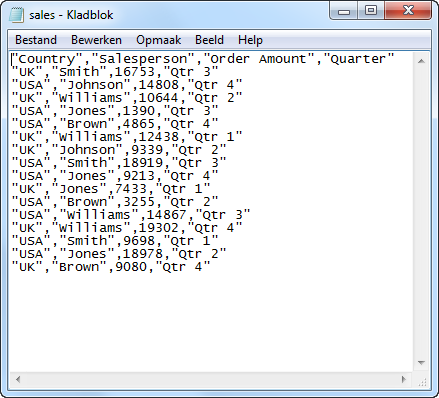 2.2 Programs
Open the text file
Close the text file
Read the text file – i.e. view it
Write to text file – i.e. edit it
Append the text file – i.e. add text at the end.
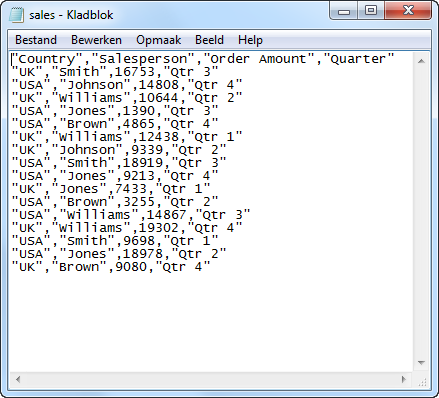 2.2 Programs
data_from_file

This line will be used to identify what you want to do with your file.
2.2 Programs
What do you think the link text below does?
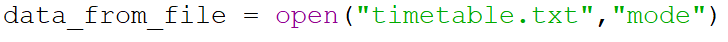 2.2 Programs
The code will open the timetable file.
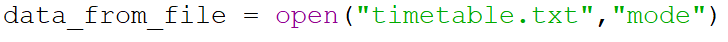 2.2 Programs
The code will open the timetable file.
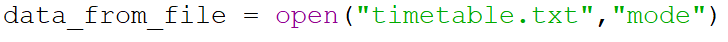 2.2 Programs
The code will open the timetable file.
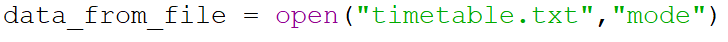 2.2 Programs
The code will open the timetable file.
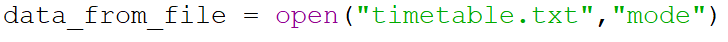 2.2 Programs
What will this code do?
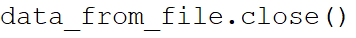 2.2 Programs
This code will close down any files that you have already opened.
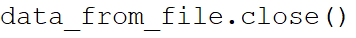 2.2 Programs
This code will close down any files that you have already opened.
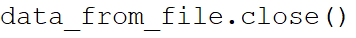 2.2 Programs
This code will close down any files that you have already opened.
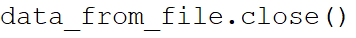 2.2 Programs
This code will close down any files that you have already opened.
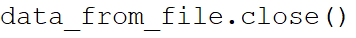 2.2 Programs
Once we have opened a program we must specify what we want to do to that program. 

If you open up a PowerPoint what can you do to it?
2.2 Programs
Once we have opened a program we must specify what we want to do to that program. 

If you open up a PowerPoint what can you do to it?

Read (view) it. 
Write (edit) it. 
Append (add to) it.  
Read and write it.
2.2 Programs
What is the code below going to let us do?
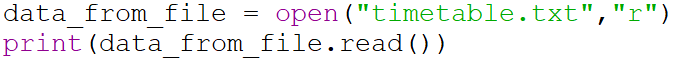 2.2 Programs
This will allow us to open the timetable file and read the file. Read it just means to view it.
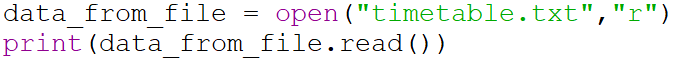 2.2 Programs
This will allow us to open the timetable file and read the file. Read it just means to view it. Can you edit this file?
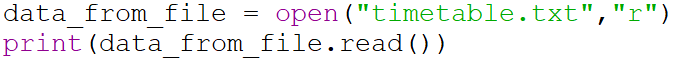 2.2 Programs
Each time we open a text file we have to specify how we want to open it, with a mode:

r - Read mode, is used when the file is only being read

w - Write mode, is used to edit any existing information or write new information to the file

a - Append mode, is used to append (add) new information to the end of the text file

r+ - Read and Write mode, is used when both reading and writing are required
2.2 Programs
Each time we open a text file we have to specify how we want to open it, with a mode:

r - Read mode, is used when the file is only being read

w - Write mode, is used to edit any existing information or write new information to the file

a - Append mode, is used to append (add) new information to the end of the text file

r+ - Read and Write mode, is used when both reading and writing are required
2.2 Programs
Each time we open a text file we have to specify how we want to open it, with a mode:

r - Read mode, is used when the file is only being read

w - Write mode, is used to edit any existing information or write new information to the file

a - Append mode, is used to append (add) new information to the end of the text file

r+ - Read and Write mode, is used when both reading and writing are required
2.2 Programs
Each time we open a text file we have to specify how we want to open it, with a mode:

r - Read mode, is used when the file is only being read

w - Write mode, is used to edit any existing information or write new information to the file

a - Append mode, is used to append (add) new information to the end of the text file

r+ - Read and Write mode, is used when both reading and writing are required
2.2 Programs
Each time we open a text file we have to specify how we want to open it, with a mode:

r - Read mode, is used when the file is only being read

w - Write mode, is used to edit any existing information or write new information to the file

a - Append mode, is used to append (add) new information to the end of the text file

r+ - Read and Write mode, is used when both reading and writing are required
2.2 Programs
Each time we open a text file we have to specify how we want to open it, with a mode:

r - Read mode, is used when the file is only being read

w - Write mode, is used to edit any existing information or write new information to the file

a - Append mode, is used to append (add) new information to the end of the text file

r+ - Read and Write mode, is used when both reading and writing are required
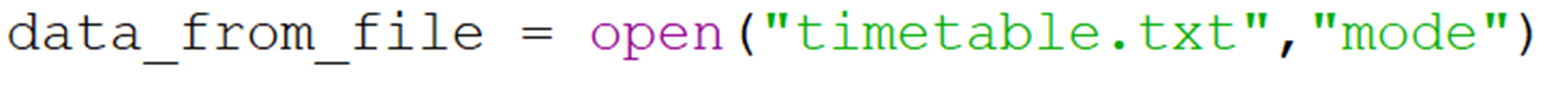 2.2 Programs
Each time we open a text file we have to specify how we want to open it, with a mode:

r - Read mode, is used when the file is only being read

w - Write mode, is used to edit any existing information or write new information to the file

a - Append mode, is used to append (add) new information to the end of the text file

r+ - Read and Write mode, is used when both reading and writing are required
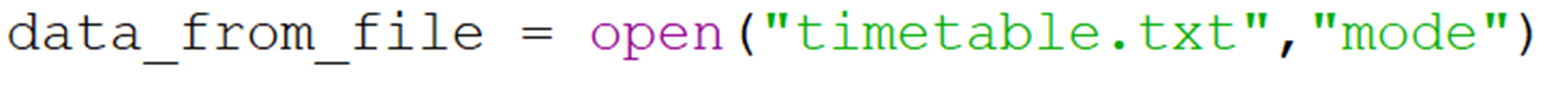 Create some pseudocode that opens the file Presentation.txt to append it.
2.2 Programs
Each time we open a text file we have to specify how we want to open it, with a mode:

r - Read mode, is used when the file is only being read

w - Write mode, is used to edit any existing information or write new information to the file

a - Append mode, is used to append (add) new information to the end of the text file

r+ - Read and Write mode, is used when both reading and writing are required
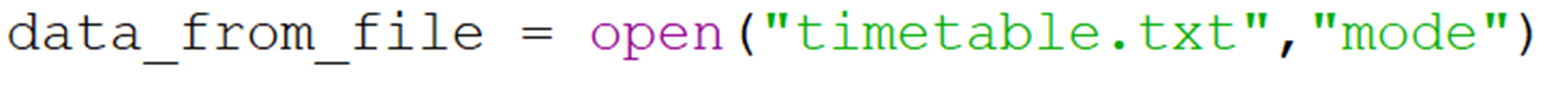 Create some pseudocode that opens the file Scores.txt to read/write it.
2.2 Programs
Complete the code below to open the Time.txt file to view it and then append it.
input time()
data_from_file = ____________________
data_from_file = ____________________
	if time > 11.59
		print “good afternoon”
	else 
		print “good morning”
2.2 Programs
Complete the code below to open the Time.txt file to view it and then append it.
input time()
data_from_file = ____________________
data_from_file = ____________________
	if time > 11.59
		print “good afternoon”
	else 
		print “good morning”
Open (“Time.txt”, “r”)
2.2 Programs
Complete the code below to open the Time.txt file to view it and then append it.
input time()
data_from_file = ____________________
data_from_file = ____________________
	if time > 11.59
		print “good afternoon”
	else 
		print “good morning”
Open (“Time.txt”, “r”)
Open (“Time.txt”, “a”)
2.2 Programs
Explain what the following codes do when attached to data_from_file

		= close()

		= open (“timinigs.txt”, “r+”)
A)
B)
2.2 Programs
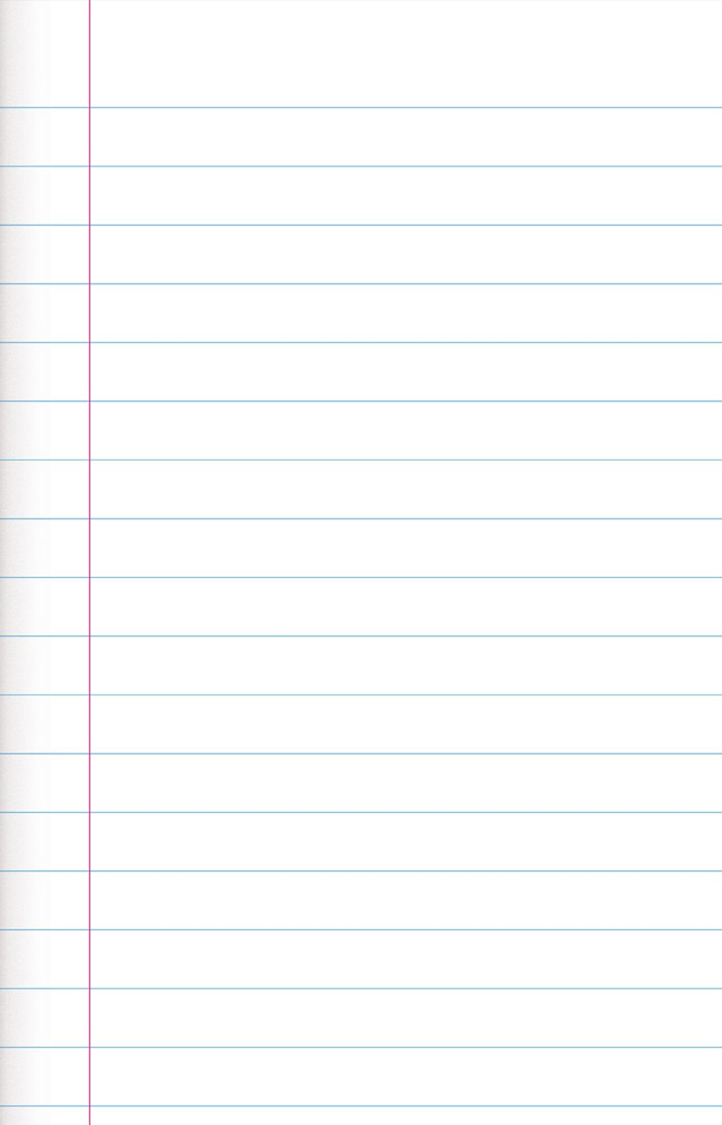 Data_from_file = close()
This will allow the user to… 



Data_from_file = open(“timings.txt”, “r+”)
This will allow the user to…
A)
B)
2.2 Programs
Explain what the following codes do when attached to data_from_file

		= close()

		= open (“timings.txt”, “r+”)
A)
This will close the file that is open.
B)
2.2 Programs
Explain what the following codes do when attached to data_from_file

		= close()

		= open (“timings.txt”, “r+”)
A)
This will close the file that is open.
B)
This open the file timings.txt and will allow you to read it (view it) and write to it (edit it).